Mendalism
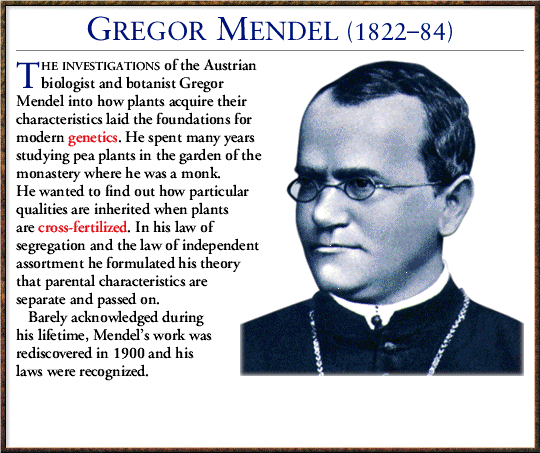 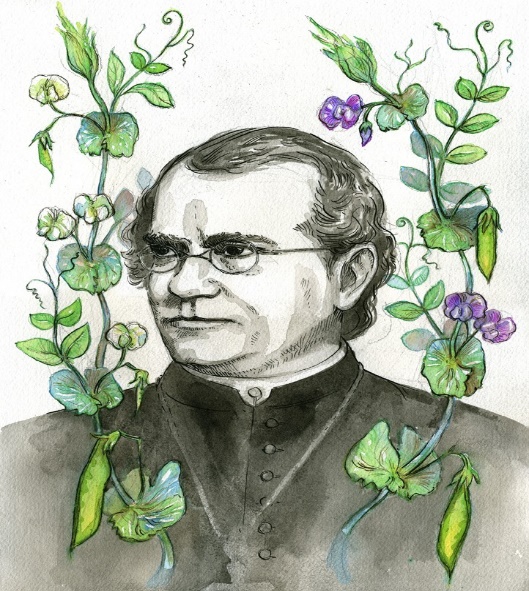 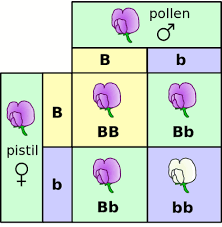 G Aa¨vq †_‡K wkÿv_x©iv hv hv wkL‡Z cvi‡e|
‡g‡Û‡ji m~‡Îi A_©vr eskMwZ welqK kã¸‡jv‡K msÁvwqZ Ki‡Z cvi‡e|
‡g‡Û‡ji cÖ_g m~Î ev c„_KxKiYm~Î ev g‡bvnvBweªW µm wee„Z Ki‡Z cv‡i‡e|
3t1 Abycv‡Zi KviY I wRbZvwË¡K e¨vL¨v Ki‡Z cvi‡e|
Am¤ú~Y© cÖKUZv we‡kølY Ki‡Z cvi‡e| 
wj_vj wRb ev gviY wRb e¨vL¨v Ki‡Z cvi‡e|
mgcÖKUZv (1t2t1) AbycvZ we‡kølY Ki‡Z cvi‡e|
‡g‡Û‡ji gUiïwU MvQ †e‡Q †bqvi KviY e¨vL¨v Ki‡Z mÿg n‡e|
wkÿK cwiwPwZ
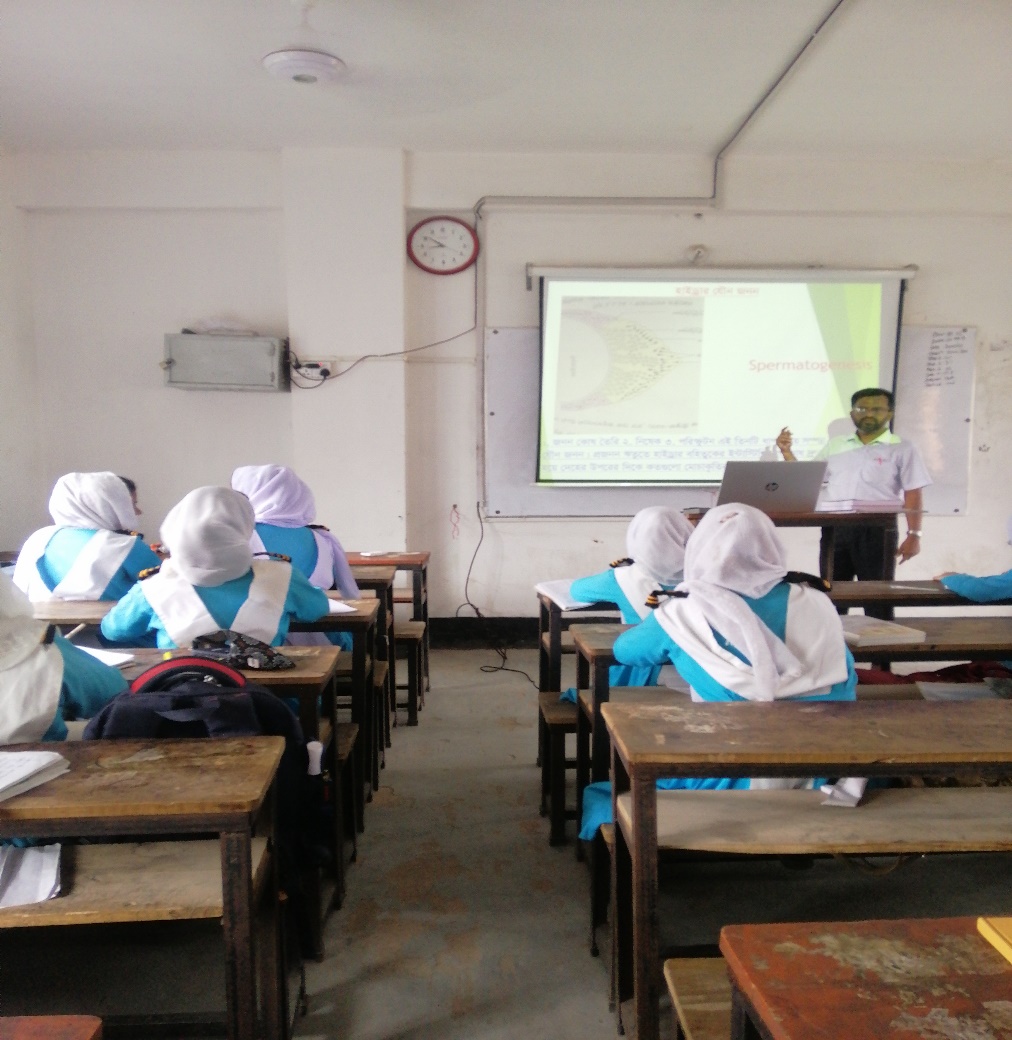 ‡gvnv¤§` mv¾v` †nv‡mb
mnKvix Aa¨vcK (RxeweÁvb wefvM)
bIqve nvweeyjøvn& g‡Wj ¯‹zj GÛ K‡jR
DËiv, XvKv-1230|
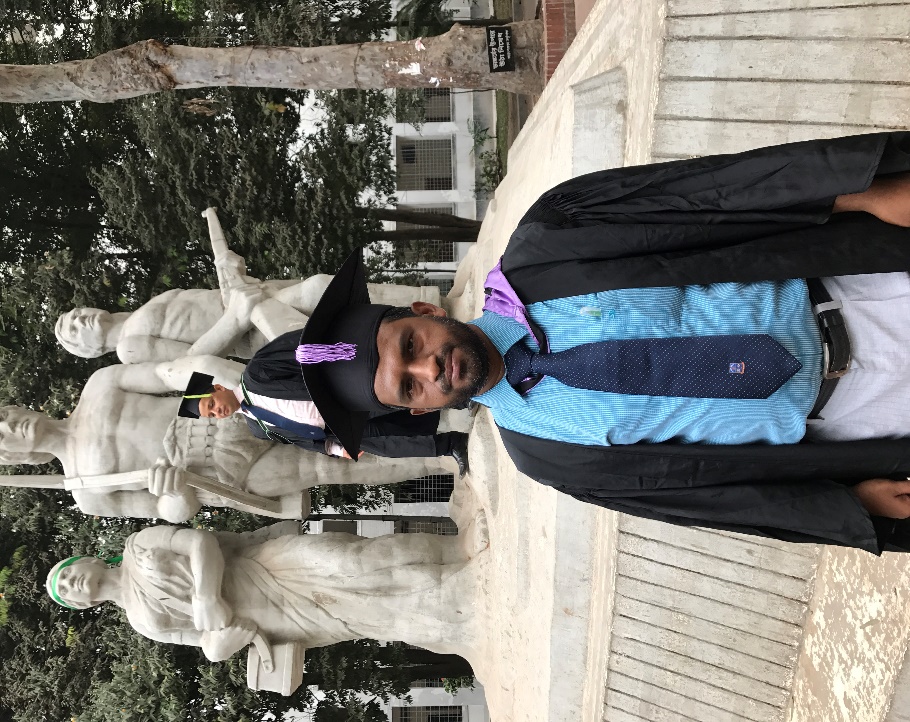 Mendel's law of segrigation
KwZcq `iKvwi msÁv
‡jvKvm: †µv‡gv‡Rv‡gi GKwU wR‡bi Ae¯’vb †K †jvKvm e‡j| eûeP‡b †jvmvB|

A¨vwjj:DBwjqvg †eUmb:1905
‡R‡bvUvBc:
‡d‡bvUvBc:
‡nv‡gvRvBMvm:
‡nUv‡ivRvBMvm:
cÖKU ‰ewkó¨:
LvwU Rxe:
gvjwUcj A¨vwjj:
‡nwgRvBMvm:
‡nv‡gv‡jvMvm ev mgms¯’ †µv‡gv‡Rvg:
‡U÷ µm:
e¨vK µm:
g‡bvnvBweªW µm:
WvBnvBweªW µm:
wR‡bvg: GK †mU n¨vcø‡qW †µv‡gv‡Rv‡g Aew¯’Z wR‡bi mgwó †K
cøvRgv wRb: mvB‡UvcøvR‡g Aew¯’Z wRb †K cøvRgv wRb e‡j|
F2 Means Second filial generation. P1 parental generation
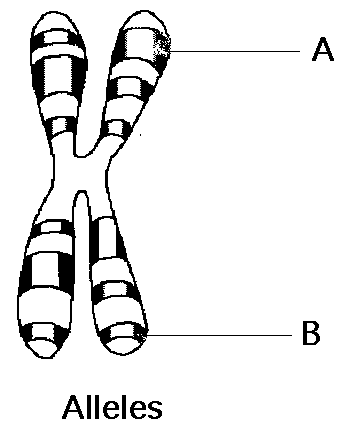 d¨v±i/ wRb: wW.Gb G AYyi ÿz`ªZg Ask †h Ask eskMwZi †gŠwjK GKK|
wR‡bvg: Rx‡ei GKwU Rbb‡Kv‡li wR‡bi mgwó‡K wR‡bvg e‡j|
A¨wjj ev A¨vwj‡jvgd©: GKwU ˆewkó¨ wbqš¿YKvix `ywU wR‡bi GKwU‡K AciwUi A¨vwjj e‡j|
AvB‡mvA¨vwjj: †h mKj A¨vwjj Rxe‡`‡n GKB ˆewkó¨ ev wd‡bvUvBc m„wó K‡i ZvivB Av‡mvA¨vwjj| †Wªv‡mvwdjvi ‡Pv‡Li jvj eY© m„wóKvix A¨vwjj|
gvjwUcj A¨vwjj: hLb GKwU PwiÎ GKvwaK wRb Øviv wba©vwiZ ZLb G ˆewkó¨‡K cwj‡RwbK PwiÎ e‡j| GK PwiÎ wba©viK Ggb wRb¸‡jv‡K gvjwUcj wRb e‡j|
PwiÎ ev †UªBU: `ywU wecixZ agx© ˆewkó¨‡K †UªBU e‡j|
‡nv‡gvRvBMvm: GKB †jvKv‡m Ae¯’vbKvix GKwU ˆewkó wbqš¿YKvix `ywU wRb hw` GKB cÖK…wZi nq Zv‡K †nv‡gvRvBMvm e‡j| †hgb: T T
‡nwgRvBMvm: †Kvb wbw`©ó ˆewkó¨ cÖKvk Kivi Rb¨ hw` cÖ‡qvRbxq `ywU wRb bv _v‡K ZLb hw` GKwU wRb ˆewk‡ó¨i cÖKvk Nuvq Zv‡K †nwgRvBMvm e‡j|
‡nUv‡ivRvBMvm: GKB †jvKv‡m Ae¯’vbKvix GKwU ˆewkó wbqš¿YKvix `ywU wRb hw` wfbœ cÖK…wZi nq Zv‡K †nUv‡ivRvBMvm e‡j| †hgb: Tt
‡nv‡gv‡jvMm †µv‡gv‡Rvg: GKB MVb wewkó ( †m‡›Uªvwgqv‡ii evû , Ae¯’vb, wR‡bi m¾vµg GKB) †µv‡gv‡Rvg †K......
wd‡bvUvBc: †Kvb Rx‡ei evwn¨K ˆewkó‡K wd‡bvUvBc e‡j|
‡R‡bvUvBc ev wR‡bvUvBc: wRb †Rvoviweb¨vm‡K wR‡bvUvBc e‡j|
cÖKU ˆewkó¨: ‡Kvb †nUv‡ivRvBMvm Rx‡e wecixZ ˆewkó¨ m¤úbœ `ywU wR‡bi g‡a¨ †h wRbwUi ˆewkó¨ cÖKvk cvq Zv cÖKU wRb D³ wR‡bi ˆewkó¨‡K cÖKU ˆewkó¨ e‡j|
cÖ”Qbœ ˆewkó¨: †h ˆewkó¨wU cÖKvwkZ nq bv Zv cÖ”Qbœ ev †iwmwmf (Recessive)
weï× ev LuvwU Rxe: †Kvb Rx‡e †Kvb ˆewkó¨ eskci¤úivq hw` cvIqv Zvn‡j H RxewU LuvwU Rxe|
msKi Rxe: wecixZ ˆewkó¨ m¤úbœ `ywU weï× (†nv‡gvRvBMvm) Rx‡ei g‡a¨ cÖR‡bi d‡j m„ó mšÍvb|
c¨v‡i›Uvj Rby:‡Kvb µ‡m e¨eüZ wcZv gvZv‡K c¨v‡i›Uvj †Rbvi‡kb e‡j| wc1
AcZ¨ eskai: msKivq‡bi d‡j m„ó Rxe‡K AcZ¨ Rby ev AcZ¨ eskai e‡j|
µm: wecixZ wj½avix `ywU Rx‡ei g‡a¨ wgjb‡K µm ev msKivqb e‡j|
GK msKi µm: GK‡Rvov wecixZ ‰ewkó¨ m¤úbœ GKB cÖRvwZi `ywU cÖRvwZi wgjb|
wØ-msKi µm:GK msKi µm: `yB‡Rvov wecixZ ‰ewkó¨ m¤úbœ GKB cÖRvwZi `ywU cÖRvwZi wgjb|
‡U÷ µm: ‡Kvb Rxe †nUv‡ivRvBMvm bv †nv‡gvRvBMvm Zv Rvbvi Rb¨ †m¸‡jv‡K gvZ…es‡ki weï× cÖ”Qbœ jÿYwewkó Rx‡ei mv‡_ msKivqb ev µm‡K †U÷ µm e‡j|
e¨vK µm: F1 Rbyi GKwU †nUv‡ivRvBMvm Rx‡ei mv‡_ wcZ…-gvZ…eskxq GK m`‡m¨i m‡½ msKivqb‡K e¨vK µm e‡j|
A‡Uv‡mvg:
Law of segregation
When sperm and egg unite at fertilization, each contributes its allele, restoring the paired condition in the offspring. This is called the Law of Segregation.
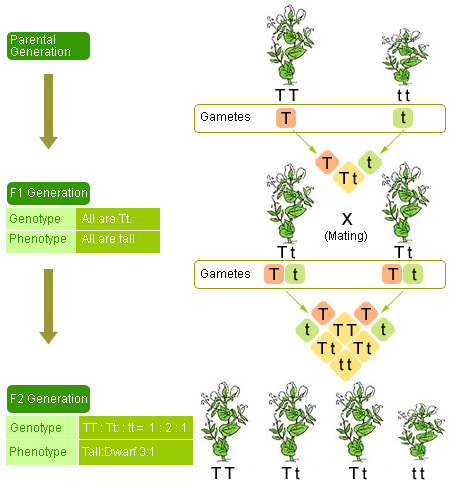 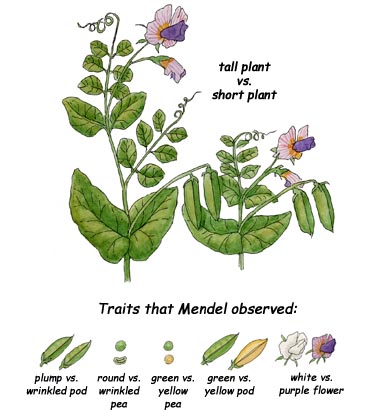 msKi Rx‡e wecixZagx© ˆewk‡ó¨i Rb¨ `vqx d¨v±i¸‡jv wgwkÖZ ev cwiewZ©Z ev webó bv n‡q cvkvcvwk Ae¯’vb K‡i Ges Rbb †Kvl m„wói mgq ci®úi †_‡K c„_K n‡q wfbœ wfbœ Rbb †Kv‡l cÖ‡ek K‡i| GB m~‡Îi AbycvZ 3t1
Law of Segregation
‡g‡Ûj GK ai‡bi GK cixÿvq ï× jÿYhy³ (‡nv‡gvRvBMvm) GKwU j¤^v (tall)gUiMv‡Qi mv‡_ ï× ev †nv‡gvRvBMvQ jÿY hy³ Aci GKwU Lv‡Uv(Dwarf) gUiMv‡Qi civMms‡hvM NUvb| wb‡P Gi djvdj D‡jøL Kiv nj :-
 aiv hvK , gUi Mv‡Qi - 
1)  j¤^v ˆek‡ó¨i cÖwZK = T   (eo Aÿ‡ii)
2) Lv‡Uv ˆek‡ó¨i cÖwZK =  t   (†QvU Aÿ‡ii)
3) cÖ_g eskai ev cÖ_g msKi cyiæl = F1    Rby   Ges
4) wØZxq eskai ev wØZxq msKi cyiæl  =  F2   Rby|
   ‡h‡nZz wWcø‡qW Dw™¢‡`i †nv‡gvjMvm †µv‡gv‡mv‡g (cÖwZwU Pwi‡Îi Rb¨)`ywU wRb _v‡K Ges †h‡nZz Dw™¢` `ywU weï× †m‡nZz j¤^v Dw™¢`wUi wR‡bvUvBc n‡e ‘TT’ Ges Lv‡Uv Dw™¢`wUi wR‡bvUvBc n‡e ‘tt’ |j¤^v Dw™¢` Gi M¨vwg‡U _vK‡e T Ges Lv‡Uv Dw™¢‡`i M¨vwg‡U _vK‡e t|Kv‡RB F1 Dw™¢‡`i wR‡bvUvBc n‡e Tt Ges wd‡bvUvBc n‡e jg¦v (†Kbbv j¤^v ˆewkó¨ cÖKU Ges Lv‡Uv ˆewkó¨ cÖ”Qbœ)| F1 Dw™¢‡`i msKivq‡bi d‡j `Õyai‡bi M¨wgU Drcbœ n‡e| G‡`i †KvbwU‡Z _vK‡e T  Ges †KvbwU‡Z _vK‡e t    Dfq Dw™¢‡`i M¨wgU¸‡jvi wgkÖ‡bi d‡j m„ó Dw™¢`¸‡jv n‡e :
Law of segregation
GK PZz_©vsk   TT   (wd‡bvUvBc j¤^v)
    A‡a©K          Tt   (wd‡bvUvBc j¤^v)
   GK PZz_©vsk   tt    (wd‡bvUvBc Lv‡Uv)
   Kv‡RB †`Lv hv‡”Q †h,‡gvU Dw™¢‡`i 1/4 Ask weï× j¤^v, 1/2 Ask wgwkÖZ j¤^v Ges 1/4 Ask weï× Lv‡Uv| A_©vr G‡`i wR‡bvUvBc AbycvZ 
1 : 2 : 1  wKš‘ wd‡bvUvBc AbycvZ j¤^v : Lv‡Uv = 3 : 1|
    ‡PKvi †ev‡W©i gva¨‡g F1 Ges F2  Rbyi djvdj †`Lv‡bv n‡jv :

F2
csM¨vwgU
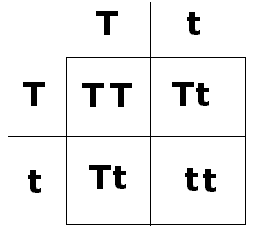 ¯¿xM¨vwgU
Tall
Tall
Tall
Short
Law of Segregation (c„_KxKiY m~Î)
GK‡Rvov wecixZagx© PwiÎ wewkó `ywU Rx‡ei g‡a¨ µm NUv‡j PwiÎ¸‡jv wgwkÖZ bv n‡q ¯^KxqZv eRvq iv‡L Ges Rbb †Kvl m„wói mgq ci®úi †_‡K c„_K n‡q wfbœ wfbœ Rbb †Kv‡l cÖek K‡i| AbycvZ 3:1
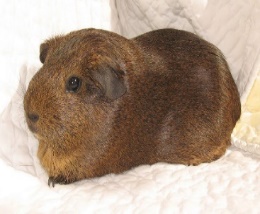 BB
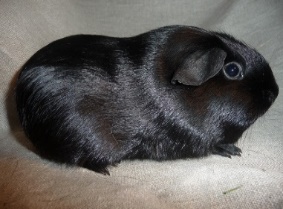 wR‡bvUvBc
bb
wd‡bvUvBc
B
b
weï× Kv‡jv
weï× ev`vgx
Bb
F1 Rby
wR‡bvUvBc
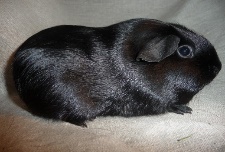 ‡d‡bvUvBc Kv‡jv
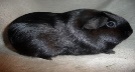 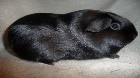 F1 Rbyi wMwbwc‡M µm
msKi Kv‡jv
msKi Kv‡jv
Bb
Bb
wR‡bvUvBc
B,b
B,b
M¨vwgU
F2 Rbyi djvdj †PKvi‡ev‡W©i gva¨‡g cÖKvk Kwi
F2 generation by Punnet square
wØZxq Rbyi m`m¨‡`i wR‡bvUvBc 
we‡kølY Ki‡j 3 wU cÖKU ˆewk‡ó¨i g‡a¨ 1 wU †nv‡gvRvBMvm
evKx `ywU †nUv‡ivRvBMvm| cÖ_g eska‡i †h cÖ”Qbœ ‰ewkó¨wU 
nvwi‡q wM‡hwQj wØZxq Rby‡Z †mwUi Avwef©ve N‡U‡Q|
Avevi weï× cÖKU ˆewkó¨wU I cÖ_g Rby‡Z nvwi‡q wM‡q wØZxq Rby‡Z wd‡i G‡m‡Q |
F2 generation:
Genotype
1:2:1
Phenotype
3:1
M¨vwgU
B
B
b
Male
Female
Bb 
Black
BB
Black
Bb 
Black
bb
Brown
b
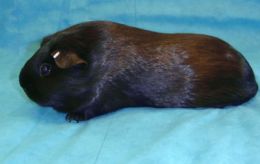 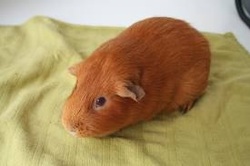 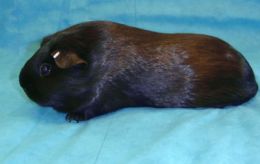 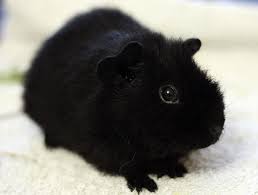 BB
Bb
bb
Bb
‡g‡Û‡ji cÖ_g m~‡Îi e¨wZµg Ò Am¤ú~Y© cÖKUZvÓ
F1 Rby‡Z cÖKU wRb Zvi ˆewkó¨‡K cY©v½fv‡e cÖKvk Ki‡Z bv cvivq bZzb ˆewk‡ó¨i m„wó nIqv‡K Am¤ú~Y© cÖKUZv e‡j| G Kvi‡b †g‡Û‡ji cÖ_g m~Îvbyhvqx 3:1 G ˆewkó¨ bv †c‡q 1:2:1 G ˆewkó¨ cvIqv hvq|
mÜ¨v gvjwZ dzj I Av›`vjywmqvb †gviM gyiwM‡Z G ai‡bi Am¤ú~Y© cÖKUZv cwijwÿZ nq| GKwU Kv‡jv e‡Y©i Av›`vjywmqvb cvwLi mv‡_ mv`v e‡Y©i cvwLi msKivqb Kiv n‡j (F1) Rbyi mKj cvwL bxjvf aymi e‡Y©i n‡e| Avevi `ywU bxjvf aym‡ii mv‡_ msKivqb Ki‡j Kv‡jv: bxjvf aymi: mv`v h_vµ‡g 1:2:1 G cvwLi is n‡e|
awi, Kv‡jv †gvi‡Mi wR‡bvUvBc: BB Dominant
mv`v cvwLi wR‡bvUvBc: bb Recessive
M¨vwgU n‡e: B ,  b
cÖ_g eska‡ii wR‡bvUvBc: Bb
Am¤ú~Y© cÖKUZv
Kv‡jv †gviM              mv`v †gviM


wR‡bvUvBc BB                 bb
M¨vwgU :      B                  b

cÖ_g eskai:        Bb (bxjvf aymi)
cÖ_g eskai    cÖ_g eskai
 wR‡bvUvBc Bb        Bb
M¨vwgU         B  , b      B,    b
F2,  esk a‡ii djvdj  †PKvi‡ev‡W©i gva¨‡g Dc¯’vcb Kwi|
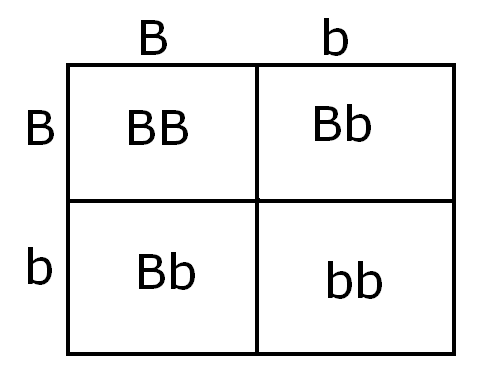 F2
cys
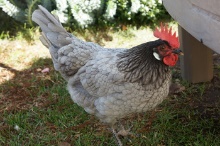 25%
25%
Kv‡jv
bxjvf a~mi
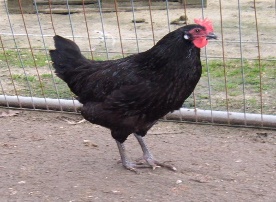 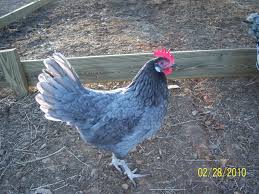 ¯¿x
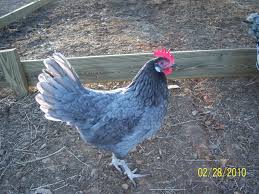 25%
25%
mv`v
bxjvf a~mi
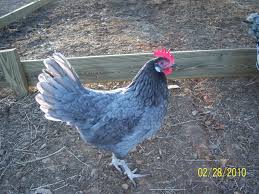 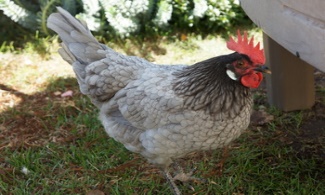 wj_vj wRb ev gviY wRb ev NvZK wRb 2:1
‡h mKj wRb Gi cÖfv‡e †nv‡gvRvBMvm Ae¯’vq fª~‡Yi g„Z¨ N‡U †mB wRb‡K gviY wRb ev wj_vj wRb e‡j|
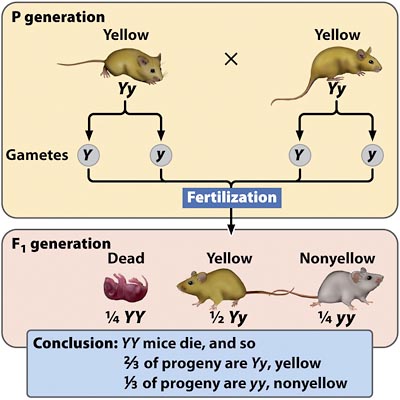 wj_vj wR‡bi ˆewkó¨
wj_vj wRb cÖKU ev cÖ”Qbœ Ae¯’vq _v‡K|
cÖKU wj_vj wRb cÖKU ev cÖ”&Qbœ Dfq Ae¯’vqB Rx‡ei g„Z¨y NUvq|
cÖ”Qbœ wj_vj wRb †Kej †nv‡gvRvBMvQ Ae¯’vq Rx‡ei g„Z¨y Nuvq|
åæY Ae¯’vq Rxe gviv hvq e‡j wj_vj wR‡bi cÖfve †Pv‡L c‡o bv|

বাড়ির কাজ:
১:২:১  GB AbycvZwU †g‡Û‡ji cÖ_g m~‡Îi Av‡jv‡K e¨vL¨v Ki|
‡g‡Û‡ji cÖ_g m~‡Îi AbycvZ 3t1 ev 1t2t1 I ejv P‡j eywS‡q †jL|
‡Lv`v nv‡dR